CHAPTER 20:Inference about a Population Mean
Basic Practice of Statistics
7th Edition
Lecture PowerPoint Slides
In Chapter 20, We Cover …
Conditions for inference about a mean
The t distributions
The one-sample t confidence interval
The one-sample t test
Matched pairs t procedures
Robustness of t procedures
Conditions for Inference About a Mean
• Random: our data as a simple random sample (SRS) from the population
• Normal: The population has a Normal distribution. In practice, it is enough that the distribution be symmetric and single-peaked unless the sample is very small.
When the conditions above are satisfied, the sampling distribution for    has roughly a Normal distribution and Both μ and σ are unknown parameters.
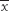 3
Conditions for Inference About a Mean
One-Sample t Statistic
When s  is unknown we estimate s with s, and the sample size is small, our statistic no longer follows a Normal distribution 

The one–sample t statistic 



     has the t distribution with n − 1 degrees of  
     freedom
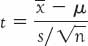 5
The t Distributions
When we perform inference about a population mean µ using a t distribution, the appropriate degrees of freedom are found by subtracting 1 from the sample size n, making df = n – 1.
The t Distributions; Degrees of Freedom
Draw an SRS of size n from a large population that has a Normal distribution with mean µ and standard deviation σ. The one-sample t statistic


has the t distribution with degrees of freedom df = n – 1.
6
The t Distributions
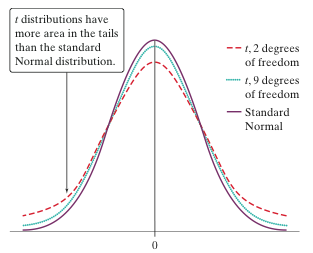 Using Table C
Suppose you want to construct a 95% confidence interval for the mean µ of a Normal population based on an SRS of size n = 12.  What critical t* should you use?
In Table B, we consult the row corresponding to df = n – 1 = 11.
We move across that row to the entry that is directly above the 95% confidence level.
The desired critical value is t * = 2.201.
One-Sample t Confidence Interval
Example
Example
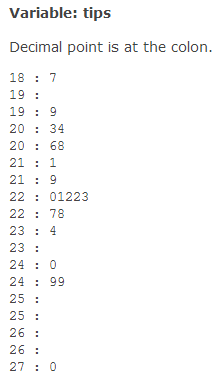 The One-Sample t Test
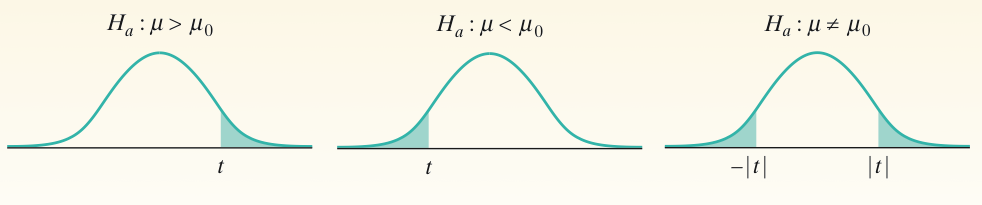 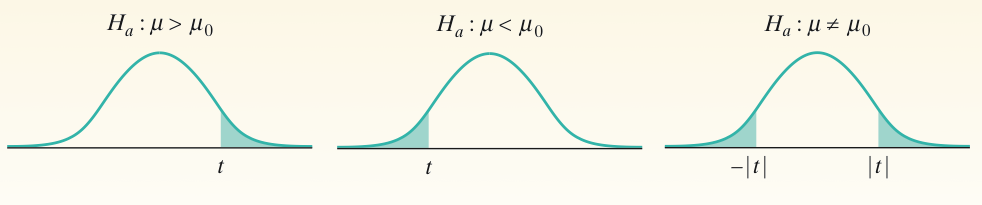 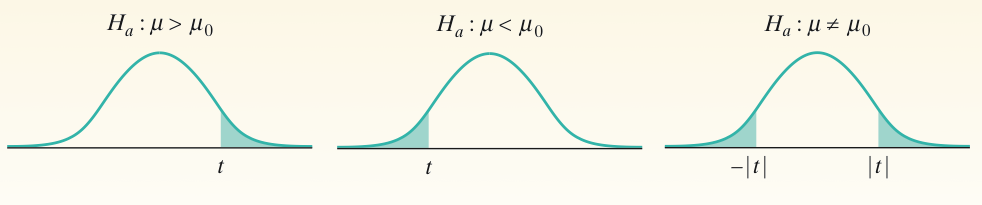 Example
Example
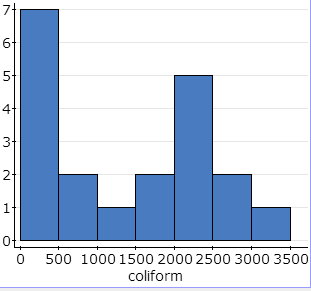 Matched Pairs t Procedures
Comparative studies are more convincing than single-sample investigations. For that reason, one-sample inference is less common than comparative inference. Study designs that involve making two observations on the same individual, or one observation on each of two similar individuals, result in paired data.
When paired data result from measuring the same quantitative variable twice, as in the job satisfaction study, we can make comparisons by analyzing the differences in each pair. If the conditions for inference are met, we can use one-sample t procedures to perform inference about the mean difference.
MATCHED PAIRS t  PROCEDURES
To compare the responses to the two treatments in a matched pairs design, find the difference between the responses within each pair. Then apply the one-sample t procedures to these differences.
Robustness of t Procedures
Example
For the test statistic z = 1.20 and alternative hypothesisHa: m ≠ 0, the P-value would be:


P-value = P(Z < –1.20 or Z > 1.20) 
= 2 P(Z < –1.20) = 2 P(Z > 1.20)= (2)(0.1151) = 0.2302 


	If H0 is true, there is a 0.2302 (23.02%) chance that we would see results at least as extreme as those in the sample; thus, because we saw results that are likely if H0 is true, we therefore do not have good evidence against H0 and in favor of Ha.
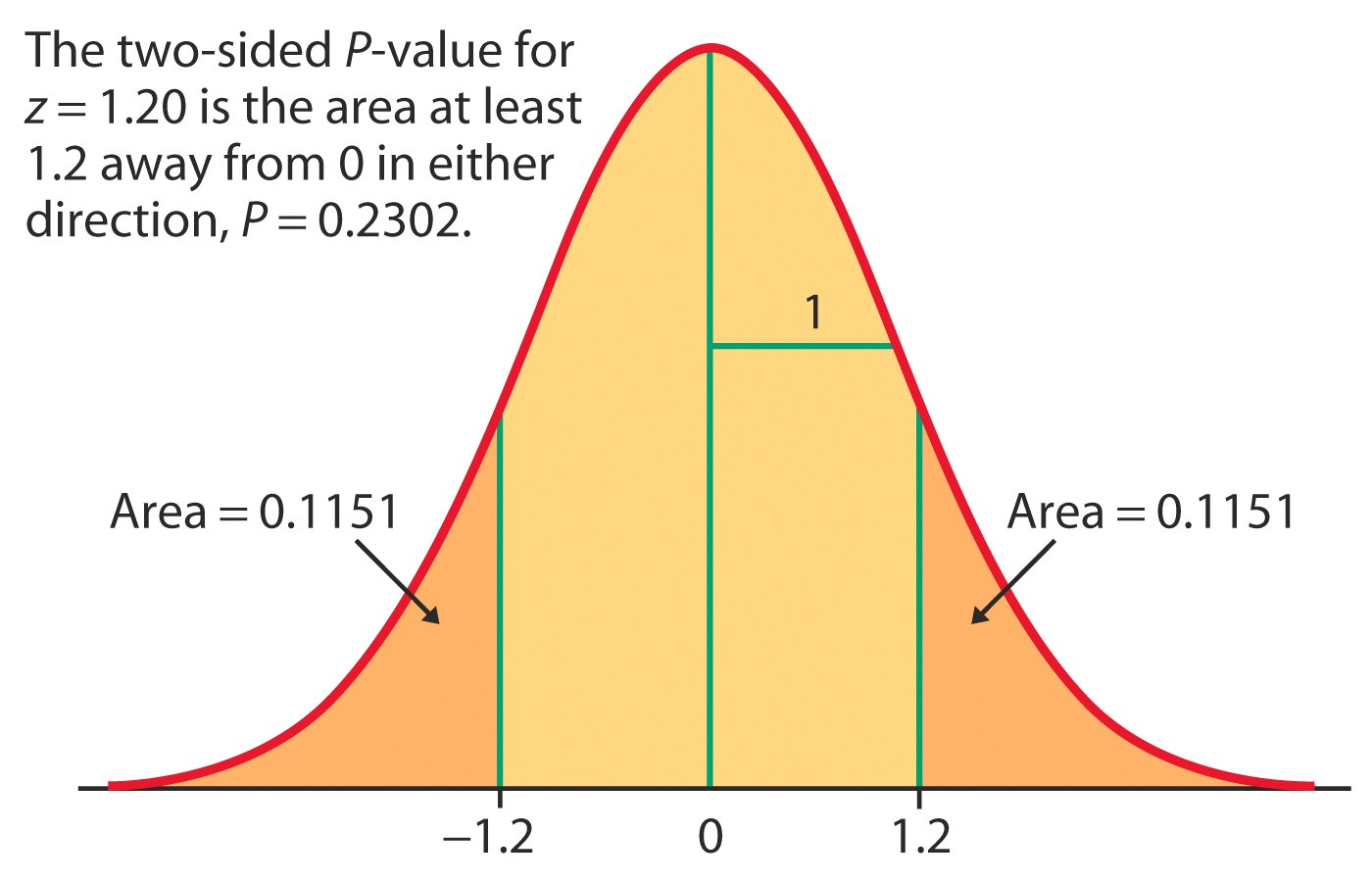 17